الملتقى الوطني الحضوري/ عن بعد الموسوم بـ : "إستراتيجية تطوير وتعزيز الحوكمة المالية في المؤسسات الإقتصادية"، يوم 05 ديسمبر 2024، من تنظيم جامعة غرداية الجزائر.
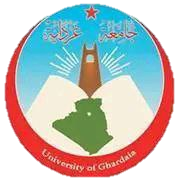 التكنولوجيا ودورها في تعزيز الحوكمة المالية : تقنية سلسلة الكتل بلوك تشين"Blockchain" نموذجا
The Technology and its role in enhancing financial governance :
 Blockchain technology as a model
من إعداد : د. جقاوة أميرة
                      ط. حنيشي مصطفى منير
كلية العلوم الاقتصادية والتجارية وعلوم التسيير
جامعة غرداية
2025/2024
محاور الدراسة
02
01
تمهيد
يضم الإشكالية والفرضيات ثم الأهمية والأهداف
الإطار النظري للدراسة
يحتوي أدبيات نظري حول الحوكمة المالية وأهم ممارساتها
04
03
خلاصة
تتضمن أهم النتائج والتوصيات
الإطار التطبيقي للدراسة
يضم عموميات حول تقنية بلوك تشين وأهميتها في تعزيز الحوكمة المالية
01
تمهيد
تمهيد
في ظل بيئة تتسم بالتحديات الاقتصادية المتزايدة أصبحت الحوكمة المالية ضرورة ملحة لضمان التوازن بين الإيرادات والنفقات، وتعزيز الثقة بين الأطراف المختلفة من خلال إستغلال التكنولوجيا والتطور السريع في تقنياتها أبرزها، الذكاء الإصطناعي وتقنية البلوك تشين كأدوات وأنظمة تدعم الشفافية والكفاءة والمساءلة في إدارة الموارد المالية.
وتعد تقنية سلسلة الكتل البلوك تشين من أبرز الحلول المبتكرة في ميدان الحوكمة المالية، والتي ساعدت بشكل كبير في إعادة تشكيل أسس العمليات المالية والإدارية على مستوى العالم، بفضل خصائصها الفريدة أهمها اللامركزية والمشاركة التي ساعدت على تحقيق مستوى عال من الأمان والثقة بين الأطراف.
وإنطلاقا مما سبق ذكره تتبلور لنا الإشكالية التالية: "ما مدى مساهمة تقنية سلسلة الكتل بلوك تشين في تعزيز الحوكمة المالية؟".
أسئلة وفرضيات الدراسة
التساؤلات الفرعية :
فرضيات الدراسة :
ما هو مفهوم الحوكمة المالية؟ وما هي مبادئها؟؛
ما هي أهم آليات ممارسة الحوكمة المالية؟؛
ما هو واقع تقنية سلسلة الكتل بلوك تشين؟        وما هي أبرز تحديات تطبيقها؟.
تعد الحوكمة المالية من المواضيع الهامة لإدارة مالية فعالة ومستدامة للشركة،          من خلال تعزيز الشفافية والنزاهة على الأمور المالية؛
تتكامل التكنولوجيا مع الحوكمة المالية مما يجعلها الآلية الأبرز، من حيث المراجعة السريعة للسجلات المالية والكشف عن أخطاء أو أنواع التلاعب المالي؛  
تمثل تقنية بلوك تشين خطو هامة نحو تعزيز الشفافية، الكفاءة، والأمان في إدارة الموارد المالية.
أهمية وأهداف ومنهج الدراسة
أهمية الدراسة
منهج الدراسة
أهداف الدراسة
إعتمدنا في هذه الدراسة على المنهج الوصفي، الذي تم إستخلاصه من أهم الدراسات والمقالات العلمية، لتشخيص واقع التكنولوجيا ودورها في تعزيز الحوكمة المالية : تقنية سلسلة الكتل بلوك تشين نموذجا.
عرض بعض جوانب الحوكمة المالية ودورها المحوري في تعزيز التعاملات المالية من أوجه المخاطر والفساد،
تقديم التكنولوجيا الثورية بلوك تشين كفرصة هائلة لتحسين الحوكمة المالية وزيادة ثقة الأطراف.
تقديم إطار نظري للحوكمة المالية إيجابياتها في بيئة الأعمال؛
تحديد آليات ممارسة الحوكمة المالية المعتمدة، للمساهمة في تحقيق الإستدامة المالية وجذب المستثمرين؛ وإبراز التكنولوجيا المبتكرة لتعزيزها والممثلة في تقنية بلوك تشين وأهم خطوات وتحديات إستخدامها.
02
الإطار النظري للدراسة
مفهوم الحوكمة المالية
ويقصد بالحوكمة المالية بأنها : "أسلوب إداري رقابي يهدف إلى التأكد من مختلف التعاملات المالية، بما يضمن حقوق الأطراف ويعزز من ثقتهم".
الجدول رقم 01 : الفرق بين الحوكمة المالية والمصطلحات المشابهة لها
آليات تعزيز الحوكمة المالية
التدقيق المنتظم : ويشمل إجراء عمليات التدقيق الداخلية والخارجية، لمعالجة العمليات المالية والإمتثال ثم التخطيط لتدابير الإصلاح بناء على النتائج؛ 
إشراك الأطراف (المستثمرون) : من تحديث وتواصل معهم وذلك بشكل منتظم، بشأن الأداء المالي وأنظمة الحوكمة؛
المقارنة المعيارية : من خلال تقييم أطر الحوكمة مقابل أفضل ممارسات، وتحديد مجالات التحسين؛
التكنولوجيا : عبر الإستفادة من أنظمة الإدارة المالية، وتحليلات البيانات لتعزيز الضوابط وإتخاذ القرار؛
إدارة المخاطر : من تحديد للمخاطر المالية الناشئة بشكل إستباقي، بإستخدام برامج إدارة المخاطر في الشركة.
03
الإطار التطبيقي للدراسة
واقع تطوير ممارسات الحوكمة المالية بإستخدام تقنية سلسلة الكتل بلوك تشين "Blockchain"
تمثل تقنية البلوك تشين : "أسلوب إلكتروني لا مركزي يسمح بمراقبة وتخزين وحماية المعاملات المالية والمصرفية، بين الأطراف المعنيين بإستخدام أكثر من حاسوب".
أهمية تقنية البلوك تشين أو سلسلة الكتل
حل المشاكل، ومحاولة المحافظة على تناسق السجلات وزيادة تناسقها بين الأطراف (أصحاب المصلحة)، وزيادة مشاركة المعلومات بما يسرع العمليات؛
تقليل الوقت اللازم لعملية التوريد، بحيث كلما طالت إزدادت إجراءات التعديل على الكتل السابقة مما ينعكس على مستوى الثقة بين الأطراف؛
التقليل من الأخطاء عند إدخال البيانات والتحقق منها، مع عدم قابلية التغيير مما يكشف محاولات الإحتيال بسهولة؛
اللامركزية والإنفتاح للجميع مع خاصية التشفير الآمنة.
خوارزميات عمل تقنية سلسلة الكتل بلوك تشين"Blockchain"
يتم تنفيذ المعاملات عبر تقنية سلسلة الكتل وفق أربع خطوات رئيسية الموضحة في البداية في الشكل الموالي:
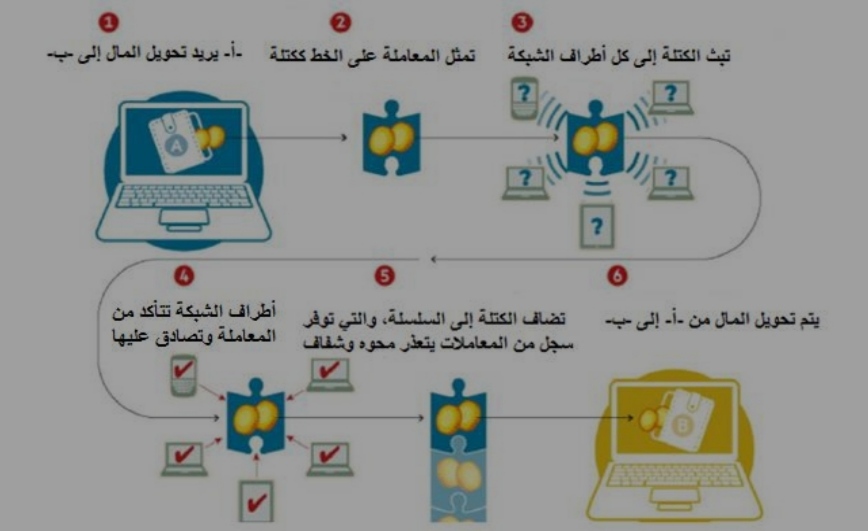 أجهزة الشبكة (العقدة) : ويقصد بها مستخدم أو حاسب أو هاتف ذكي؛ 
التشفير : إنشاء رموز تحمي سرية البيانات، فيحول التشفير البيانات بإستخدام ما يعرف بـ"دالة الهاش" أو مفتاح التشفير (العام أو الخاص)، إلى صيغة يمكن قراءتها وفك رموزها بواسطة المستخدمين المصرح لهم فقط
الكتلة : تعد وحدة بناء السلسلة تحتوي على بيانات كالمبالغ وعناوين الأطراف ورمز التشفير للكتلة، 
قاعدة البيانات الموزعة (دفتر الأستاذ) : فكل عقدة من البلوك تشين تحتفظ بنسخة من سجلات المعاملات يمكن الرجوع إليها وقت الحاجة.
الأسواق المالية : ساعدت هذه التقنية البورصات العالمية تنفيذ وحفظ تداولات الأسواق المالية، لتقليل التكلفة وتبسيط الإجراءات وزيادة سرعة عمليات التداول والتسوية بشكل آمن؛
تمويل التجارة : من خلال توسيع العلاقات التجارية وربط الموانئ بالأطراف التجارية كالمصانع والشركات والموردين والمصدرين، بهدف تسهيل التعاملات بينها وتسريع عمليات تصدير وإستيراد السلع وتتبع معلومات مختلفة لملايين الحاويات، وشحنها والأسعار والفواتير وتواريخ الإنتاج وغيره؛  
تحديد العملاء : إذ تتيح بهذا الصدد التقنية من تخزين مستندات العملاء مثل الإسم واللقب وغيرها، وتقليل التأخر وتوفير الأموال التي تنطوي عليها المعاملة بأكملها؛
المدفوعات العالمية : فقد ساهمت التقنية من إمكانية التحويل الفوري للأموال عبر الحدود بتكلفة منخفضة نسبيا وفي وقت لا يتجاوز دقائق؛
دعم الشمول المالي : إذ يعول على هذه التقنية مع الهاتف المحمول أن توفر خدمات مالية لمليارات الأشخاص غير المخدومين ماليا، مما يحقق عائدات مرتفعة جراء تغطية المنظمات الصغيرة والمتوسطة بالخدمات المالية؛
التحويلات النقدية : عبر إلغاء الحاجة للوسطاء وغيرها من حاجات، إستطاعت هذه التقنية زيادة الأمن وتخفيض التكاليف بالنسبة للبنوك
مجالات تقنية سلسلة الكتل بلوك تشين"Blockchain"
تحديات تطبيق تقنية سلسلة الكتل بلوك تشين
تكاليف التشغيل المرتفعة، خاصة في نوع الشبكة العامة من حيث المعالجة والحفظ مما ينتج عنها إستهلاك كبير للطاقة، والأجهزة الحديثة الناتج عن عملها لفترات طويلة وأعداد هائلة من البيانات؛
تكاليف الإندماج المرتفعة، من حيث التحول لهذه التقنية وإرتفاع أسعار الأنظمة المستقبلية بما في ذلك تكاليف الصيانة ومراقبة والمتابعة؛
مشكلة فقد كلمة المرور، فإن فقد هذه الأخيرة يعني فقدان الممتلكات خاصة وأنها مبنية على اللامركزية فمراجعة جهة ما مسؤولة أمر متعذر؛
القصور القانوني، عبر إنعدام تشريعات كافية لتنظيم إستخدامات هذه التقنية.
الجهل بالتقنية، وهو ما يبطئ من عملية الإحلال لهذه التقنية، مما يتطلب تدريب الموظفين عليها لفهمها والتعامل معها.
04
خلاصة
خلاصة
تعتبر الحوكمة المالية الركيزة الأساسية لضمان الإستقرار الإقتصادي والشفافية على مستوى العالم، وتعزيز الثقة بين الأطراف ومكافحة مختلف أشكال الفساد والمخاطر المرتبطة بسوء إدارة الموارد المالية، مما ينعكس إيجابيا على النمو الإقتصادي والتنمية المستدامة على المستويين المحلي والدولي وهو ما يجب إدراكه من خلال توفير منصة موثوقة وشفافة لتسجيل المعاملات والممثلة في تقنية سلسلة الكتل بلوك تشين، التي تعد من التقنيات الثورية التي ساهمت بشكل كبير في دعم الحوكمة المالية عبر تقليل التكاليف المرتبطة بالمعاملات المالية التقليدية وتوثيقها رقميا وبالتالي تحقيق بيئة أكثر أمانا وكفاءة للأطراف.
النتائج
التوصيات
لم تعد الحوكمة المالية اليوم مجرد متطلب تنظيمي، بل هي أداة أساسية لضمان إستدامة الشركات وتعزيز ثقة الأسواق المالية؛
ساهمت آليات الحوكمة المالية أبرزها التكنولوجيا، من تحليل البيانات المالية التي تقدمها الشركات وتحديد الأنماط المشيرة إلى المخالفات أو التلاعبات المالية؛
تعتبر تقنية بلوك تشين من الأدوات الحاسمة لتحسين الحوكمة المالية، كنظام مالي متطور يضمن الشفافية والإستدامة؛  
تعتمد خوارزميات بلوك تشين على سجلات موزعة غير قابلة للتغيير، مما يوفر الشفافية، الأمن والكفاءة في التعاملات المالية.
التشجيع على إعتماد آليات تكنولوجيا والإستثمار فيها، لتحسين الحوكمة المالية وتطبيق معاييرها الحديثة؛
التخطيط الدقيق والناجح لتنفيذ تقنية بلوك تشين، كمطلب ضروري لضمان فعالية هذه التكنولوجيا وتحقيق فوائدها بالكامل؛
مراعات التحديات التي تواجه تطبيق تقنية بلوك تشين، خاصة منها التشريعية والتنظيمية؛ 
توفير بنية مادية وبشرية الداعمة للتقنية ، لتقليل الأخطاء وزيادة كفاءة الأنظمة من مختلف الأشكال الإحتيالية؛
وشكرا على حسن الإصغاء والمتابعة